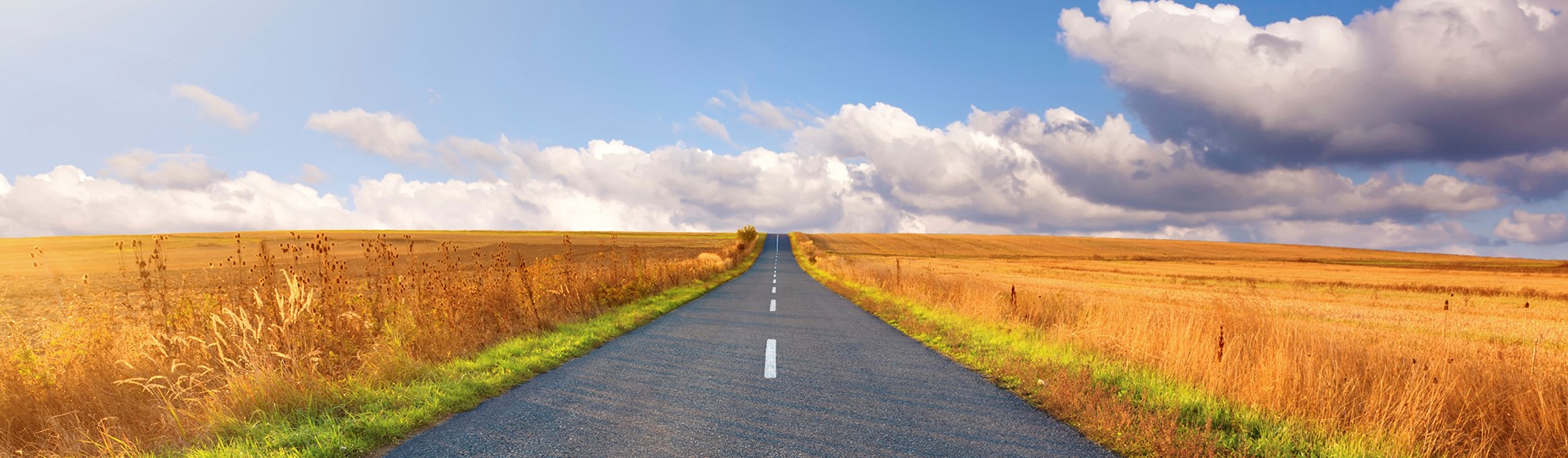 Adult Resilience Curriculum (ARC)
Context
Delivery & Tailoring Instructions
Prior to delivering, get information from audience about their current struggles and needs. Use that information to decide what should be tailored
To tailor, you can change the following:
Hook & Transition metaphors
Your “Who I Am” slide & credibility slides (referent, information, positive expert power)
Any of the background intro slides (if Module 1 has already been delivered)
The order of the slides (before activities)
Activities (based on time frame)
Knowledge Check questions
Discussion Questions

To make changes to the Activities, Knowledge Check Questions, and Discussion Questions, you can:
Hide the activities you do not want to do
Replace the knowledge check section of each final activity slide with the proper knowledge check question(s)
Delete whichever discussion questions you choose not to provide. Make sure these questions are provided in a follow up forum/document/delivered in-person by a member of the healthcare professional team after at least 1 week of practice.
Delivery & Tailoring Instructions
Make sure the tailoring is done to fit within the appropriate time frame
The structure and design of the powerpoint is actually based on a combination of successful TedTalks (that involved audience participation) and research on how to present to adults
This includes the Hook, Transition, Who I Am, and Audience Benefit slides
Limited text
Use of imagery 
MINIMIZE reading text on slide; research indicates this actually disrupts audience comprehension
Set expectation for participation at the outset
Delivery & Tailoring Instructions
Things to remember
Expert power can be negative if audience portrays a) you are leveraging your expertise in one domain into another, b) if your expertise appears outdated, c) your expertise is impersonal (i.e., not recognizing the audience’s perspective), and d) if they portray you as having something to gain
What is comfortable for us, the presenter, is maybe not engaging for the audience. 
Charismatic power is something; you are acting for your audience and that is encouraged. People will buy-in if you seem bought-in. Find the charisma personality that you can put on confidently.
Sell the “Why”, not the “what” or “how”. Those are ARC and the modules. But the “Why” is most important
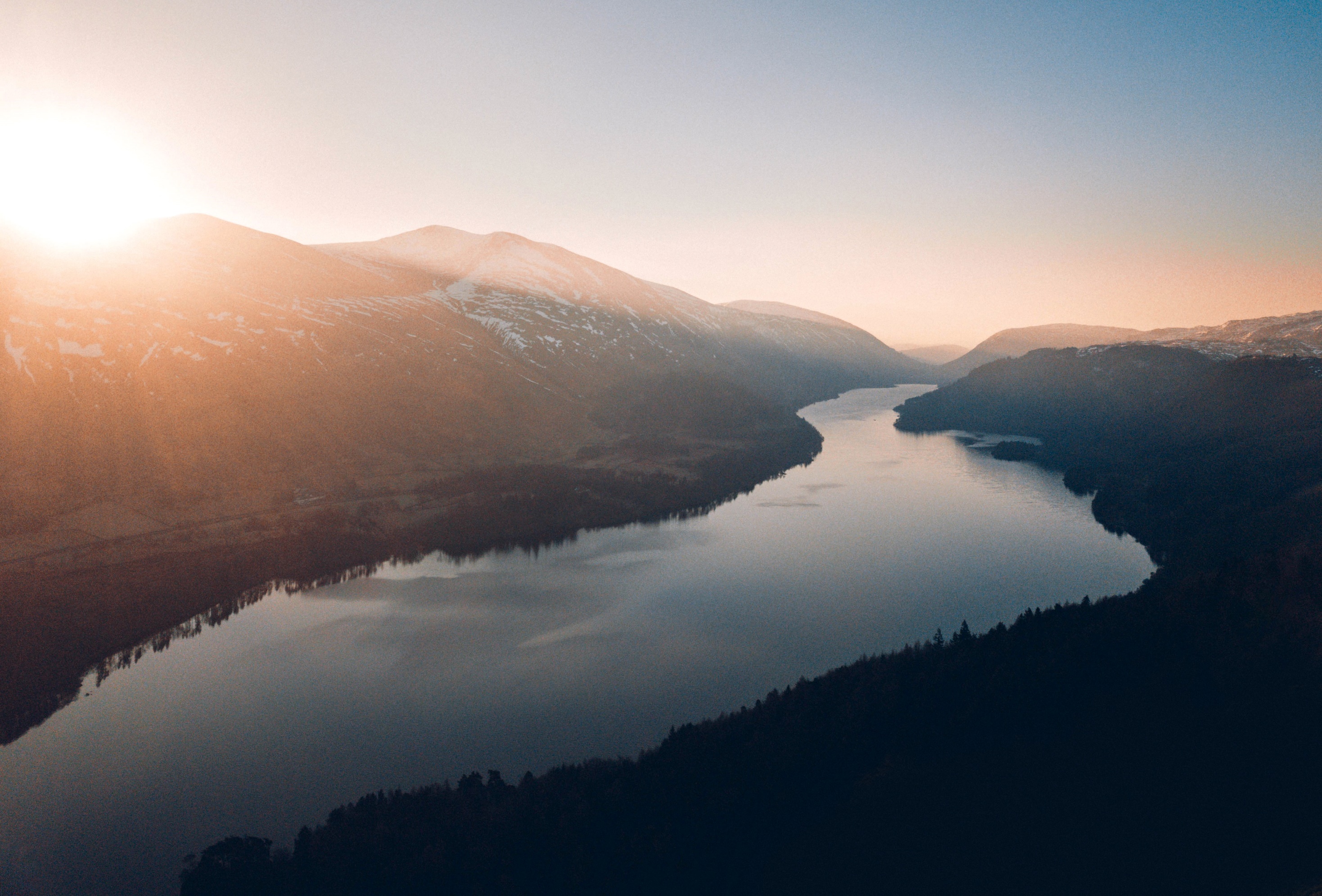 [Speaker Notes: The Hook

*Use or replace with your own metaphor that expresses how structure limits behavior*

When was the last time you floated a long a river? What was it like? Did you flow in a straight line straight down the middle? Did you bounce around? 

*insert brief personal reflection about your experience on rivers*

Notice that the path you take down a river depends on a few things. It depends on the speed of the water, the width and depth of the river itself, and even how the river weaves along its bank. When floating down a river, you have some freedom where to go but not total freedom. You might get sloshed around, or pushed in directions you do not necessarily want to go. If the water is fast, you might get there quickly or it might take you some time to get where you want to go if the water is slow. If the river suddenly turns left, you also have to turn left. And if the water runs low, you might get beached.]
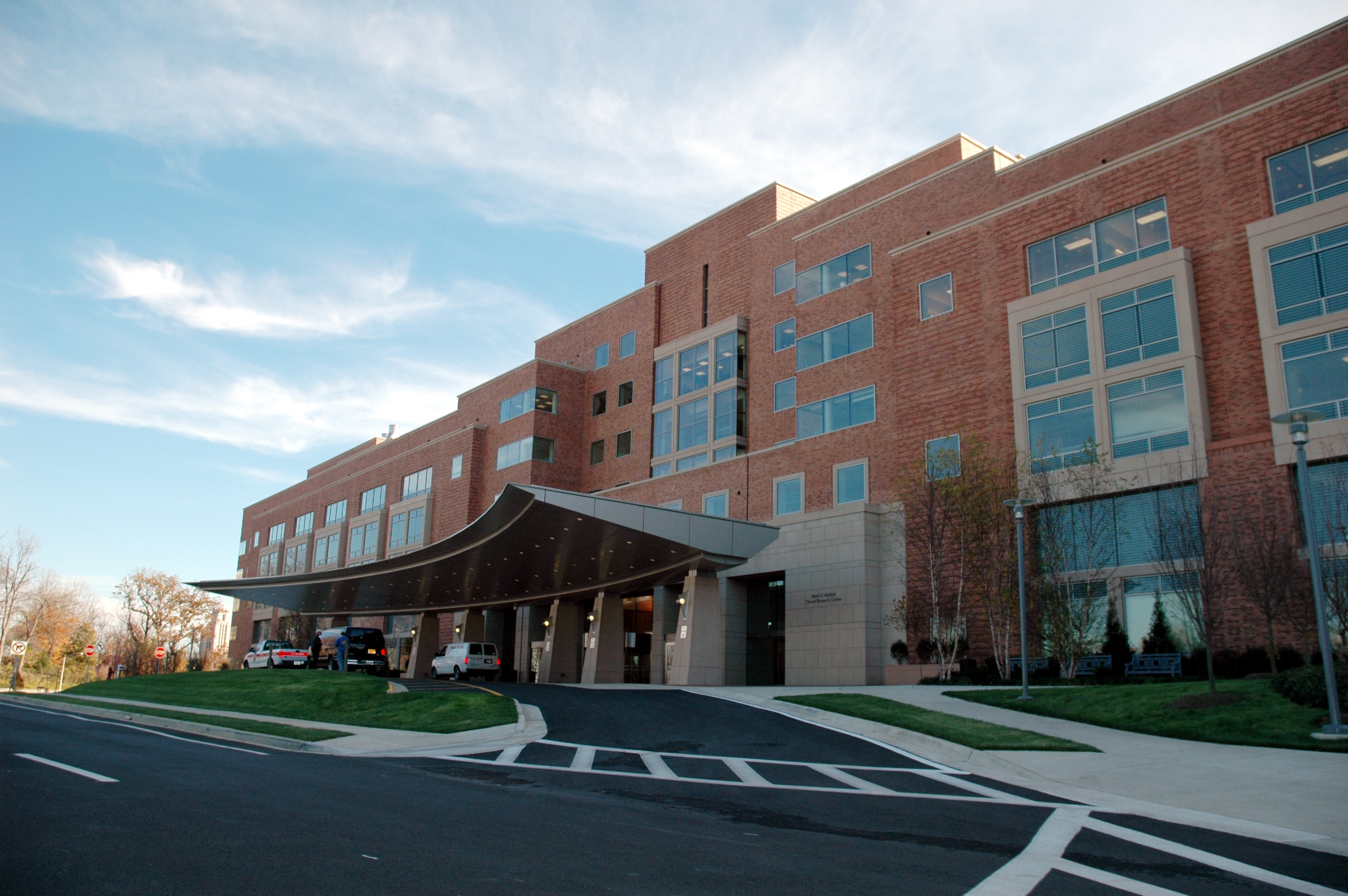 Your organization is a river.
[Speaker Notes: The Transition

Your organization is like a river. It comes with its own structure. It has its own resource flow, its own channels and directions, its own goal it is heading toward. When it comes to well-being practices, staff have some freedom in what they do and the extent they can do them with fidelity, they are ultimately bound by the organization. This means physically, financially and materially, and culturally.

Professional well-being is not just up to us, although that’s sometimes the message given. Rivers flow in a particular direction and we have to flow with it. But what if it flows in a direction that we do not want to go? We may try to fight it, which is exhausting and often unsuccessful. Or we guide ourselves to the edge of the river and we get out. We simply leave. And that’s why focusing on the organization as a whole is important.]
WHO WE ARE
Christian Klepper, PsyD, LP
Faculty Trainer
[Speaker Notes: Who I Am

*Replace with your photo, change name(s), make sure to highlight your credentials (expert), your area of expertise (expert, informational power)*]
WHO WE ARE
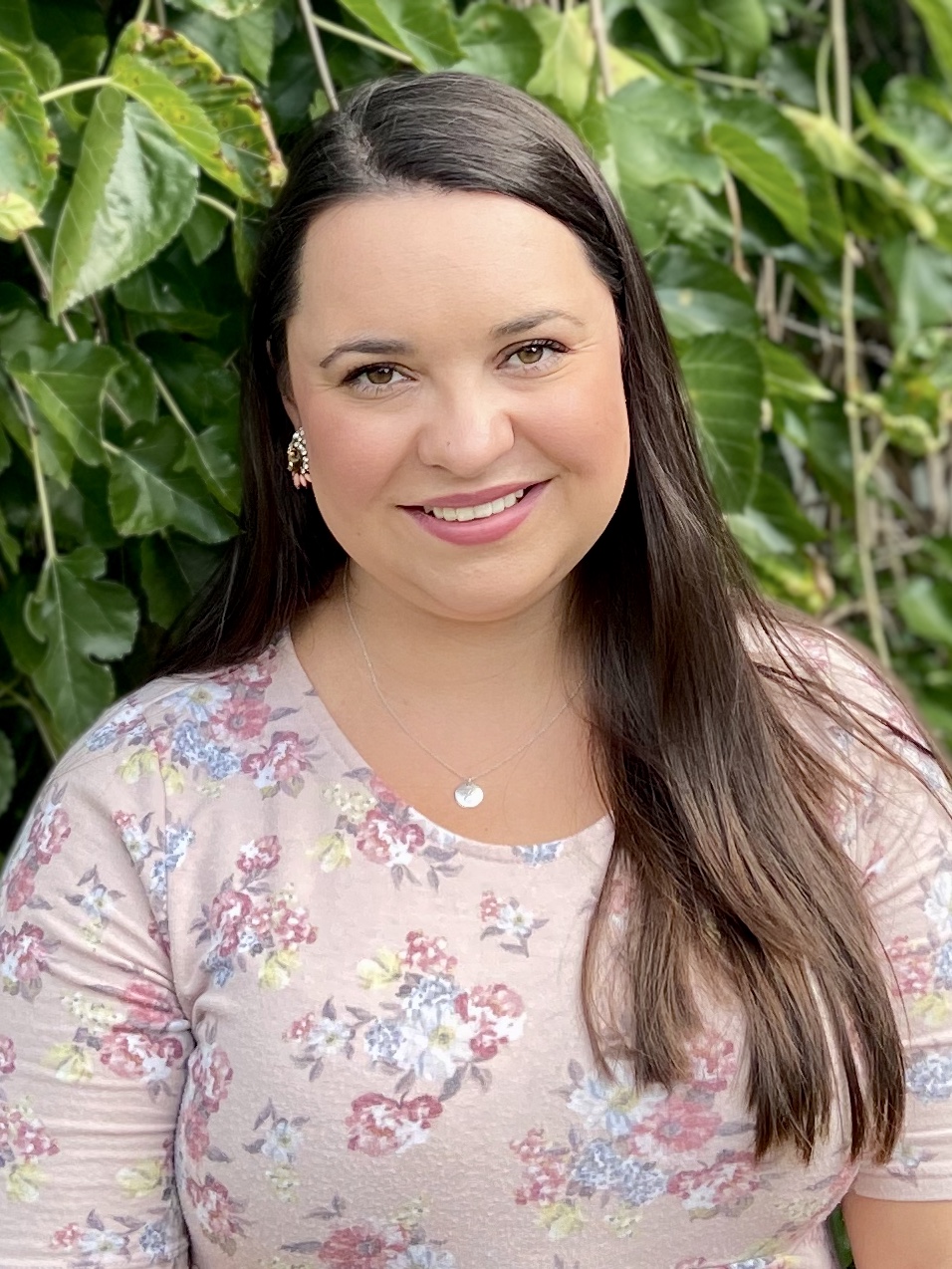 Hannah West, 
PhD, BCBA
Regional Trainer
[Speaker Notes: Who I Am (This is an example)

*Replace with your photo, change name(s), make sure to highlight your credentials (expert), your area of expertise (expert, informational power)*]
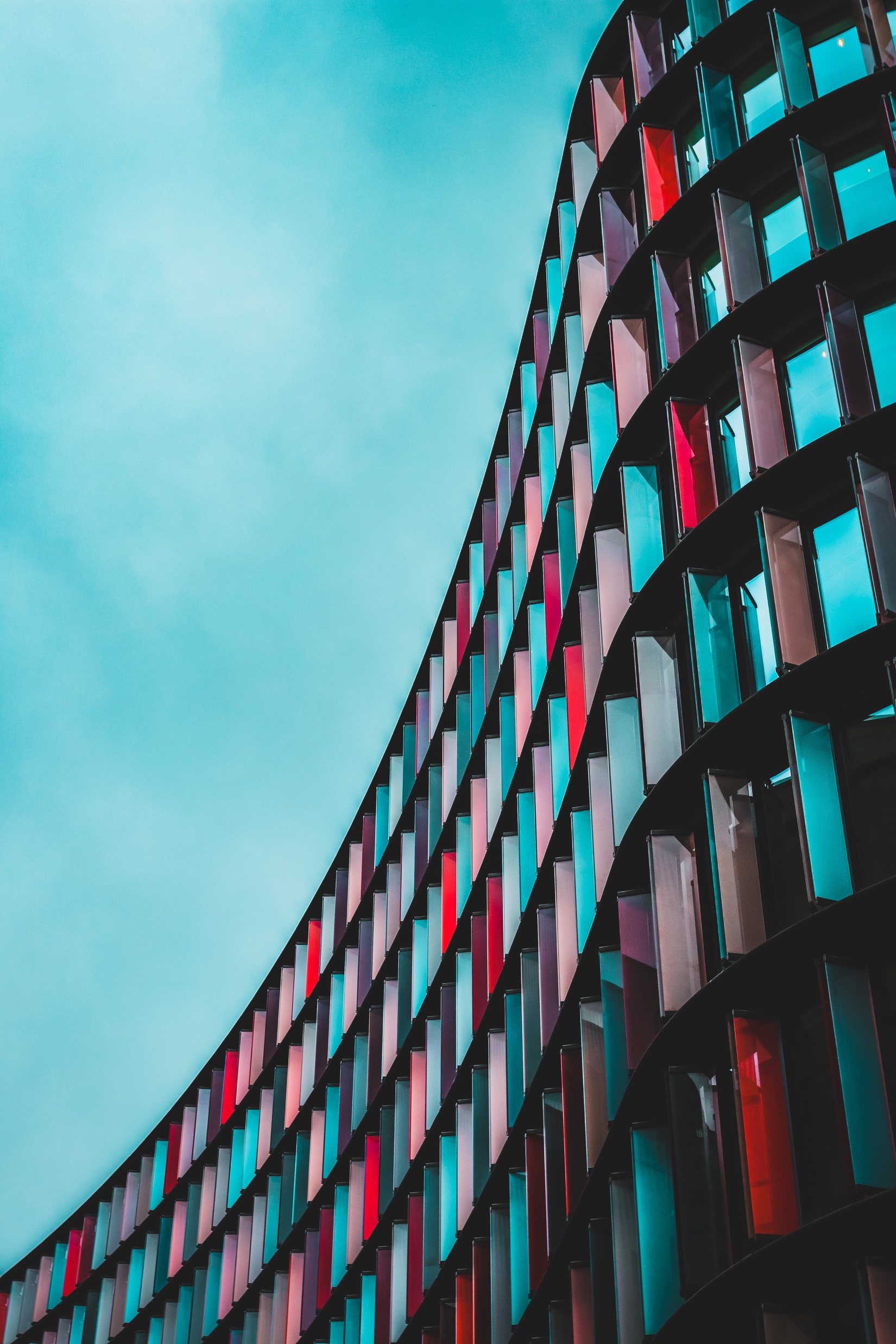 The Adult Resilience Curriculum (ARC)
[Speaker Notes: In this module, we will talk about the organizational context within which work and some factors that can create and support a safe and effective workplace.

As a quick reminder, the Adult Resilience Curriculum – or ARC – is transtheoretical and comprehensive, yet flexible. The ARC was originally developed in 2013 by Dr. Clayton Cook and Dr. Gail Joseph for pre-service and in-service teachers. It is designed to promote wellbeing and enhance people’s capacity for resilience. It builds upon the strengths of existing programs, while trying to make the content more accessible and feasible for real-world professionals in various disciplines. This curriculum is NOT designed to replace mental health services or treatment.]
The ARC Modules
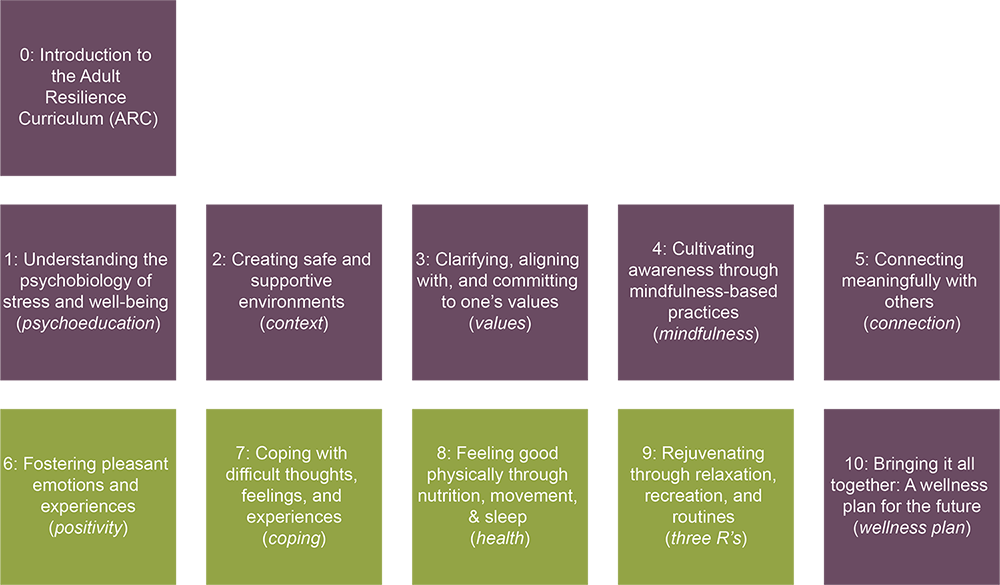 [Speaker Notes: The ARC program is broken into 10 modules, preceded by a brief, introductory module 0. Modules 1 through 5 and module 10 make up the "core" modules. Modules 6 through 9 are supplementary and provide additional opportunities to learn and practice resiliency skills. Finally, the 10th module brings the curriculum together. It is required at the end, regardless of if you do any or all of the supplementary modules.]
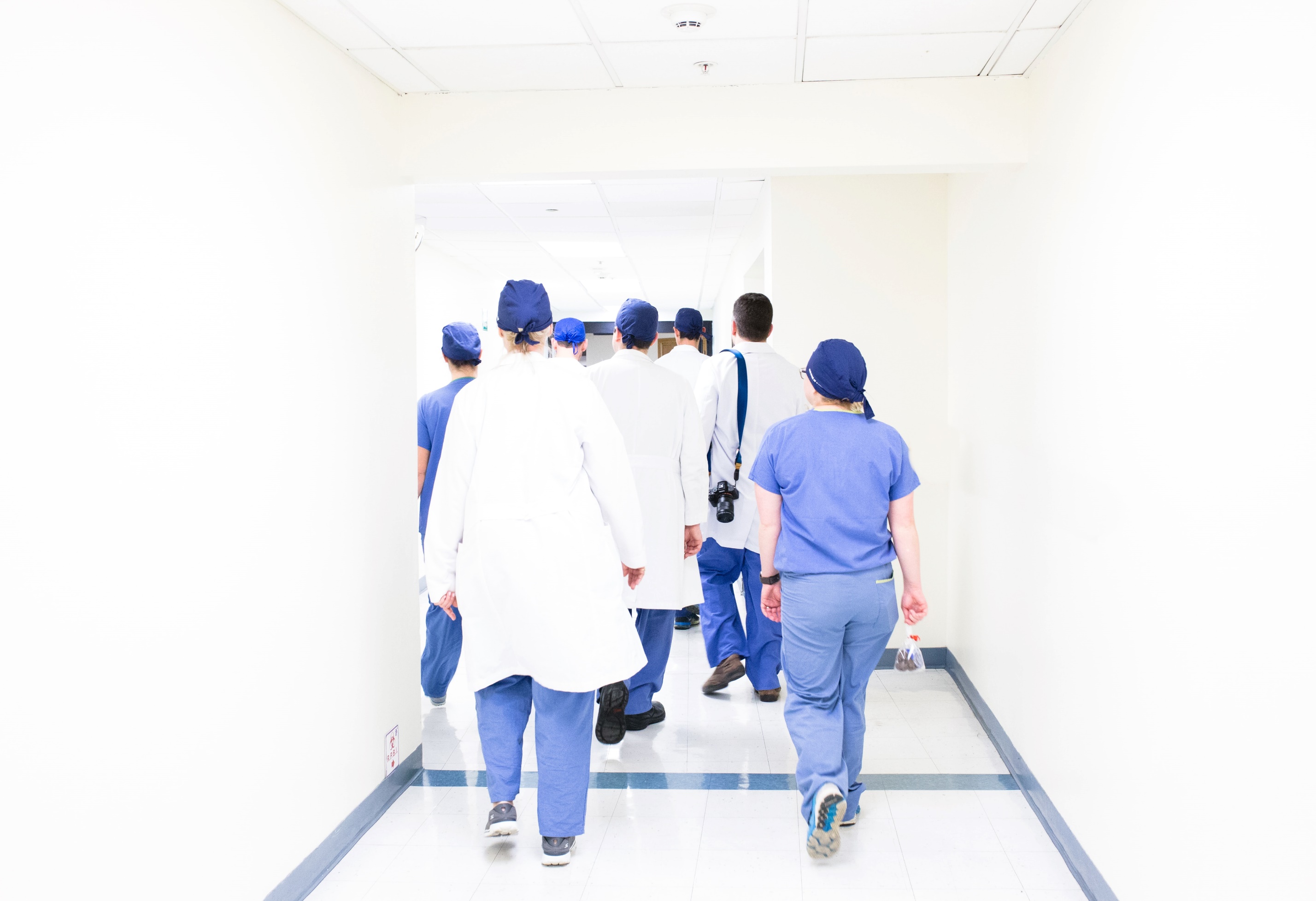 MODULE 2:Creating Safe and Supportive Environments
[Speaker Notes: Today we will be covering the second ARC Core Skill – Context. Organizational well-being is all about creating safe and supportive work environments. We need to believe that we belong at our workplace and with our work colleagues, that we have the personal and collective efficacy to tackle problems or the supports needed to learn and grow into those problems, and that efforts are salient and effective for producing a healthy professional community.
A large responsibility for creating this type of environment falls upon leadership, policies, and general institution practices. This is the top-down approach to well-being and is beyond the scope of this module. However, there is a dynamic relationship between this top-down approach and the bottom-up approach—as in, the ways in which we professionals who actually work in the environment contribute to its safety and security. It takes both approaches, and bottom-up is within the scope of this module. Ideally, your participation in this module is only part of several supports and community building efforts your organization is implementing.]
Our Hopes for Today
Context
Understand the basics of organizational well-being
Discuss key features of a safe and supportive environment for professional well-being
Identify ways in which you, as a professional, contribute to the overall culture of well-being
[Speaker Notes: No discussion of personal and professional well-being can be had without acknowledging the role that organizational well-being has on us. There are several characteristics of organizational well-being that all professionals need be aware of, even if they themselves only have control over certain characteristics. So, one of our hopes for this lesson is that you will gain a basic understanding of those factors. 

One of the most important characteristics of organizational well-being is the sense of freedom, safety, and security professionals have within the organization that enables them to take risks, make mistakes, and improve their practice. So, we will talk briefly about features of a safe and supportive environment. 

And last, we will talk about how we as professionals can contribute to the overall organizational well-being and culture of our workplace with the resources and power that we do have.]
Context Components
Psychological Safety
Organizational Implementation Climate
Culture of Well-Being
Focus/ Prioritize
Educational Support
Rewards
Recognition
Selection for Well-Being
Selection for Openness
[Speaker Notes: There are numerous components that go into organizational well-being. However, to simplify things, we can think of them with these three dimensions in mind:

First, that there is an underpinning culture of well-being in the organization. We’ll talk here shortly about just what “culture” is but for now, think of it as the current in a river. When the river current is strong, it’s easier to get to where we are going, and we can use that momentum to our advantage. In contrast, when the current is weak, we are stuck. The thing is, we have to be careful that the current is actually flowing in the direction we want it be going. This is the same for culture. When culture is strong, it is far easier for us to slip into healthy behaviors and get to where we want to be. We just need to be careful we aren’t in a toxic culture. 

One way to guide that culture is to think about the climate. We’ll talk about how these differ. In this module, think of climate as the perception of professionals regarding the actual actions of an organization to support well-being. Even though it is largely about the organization’s actions, professionals at all levels can contribute to certain aspects of climate. 

And last, psychological safety is an incredibly important, and oft unrecognized and unrealized, aspect of organizational well-being.]
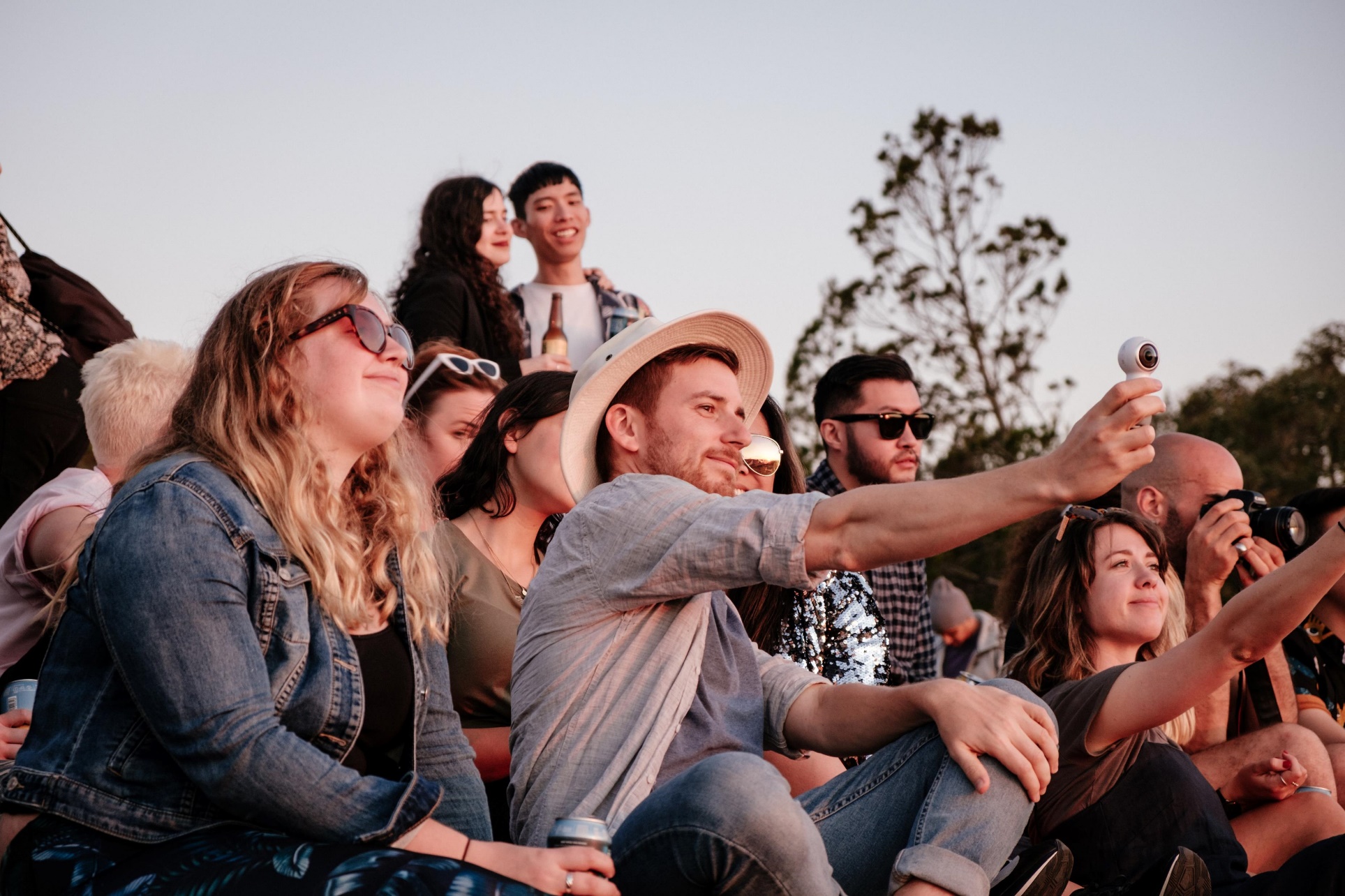 It's all about culture.
[Speaker Notes: Raise your hand if you’ve been to happy hour with friends recently? Or you did it regularly with prior to the pandemic? *poll in person or using software if remote*

Why? What do you get out of going to a happy hour? 

*wait for responses. Validate and incorporate them into your discussion*

Happy hours are great! They can be a lot of fun, time to connect with friends, and so many places offer great deals and even some entertainment while there. Even if you don’t drink or eat anything, sometimes all that is needed is a good excuse to kick back and relax in good company. And it doesn’t take much convincing for many of us to go. That is because happy hour, for more than a century now, is so integrated and seamless into mainstream American culture that it has become an easily accessible default activity for so many of us. We don’t question it. 

And that is the goal of a culture of professional well-being. We want to cultivate it in such a way that engaging in activities that foster our well-being are easily accessible defaults that aren’t questioned but accepted as “just what we do”.]
It's all about culture
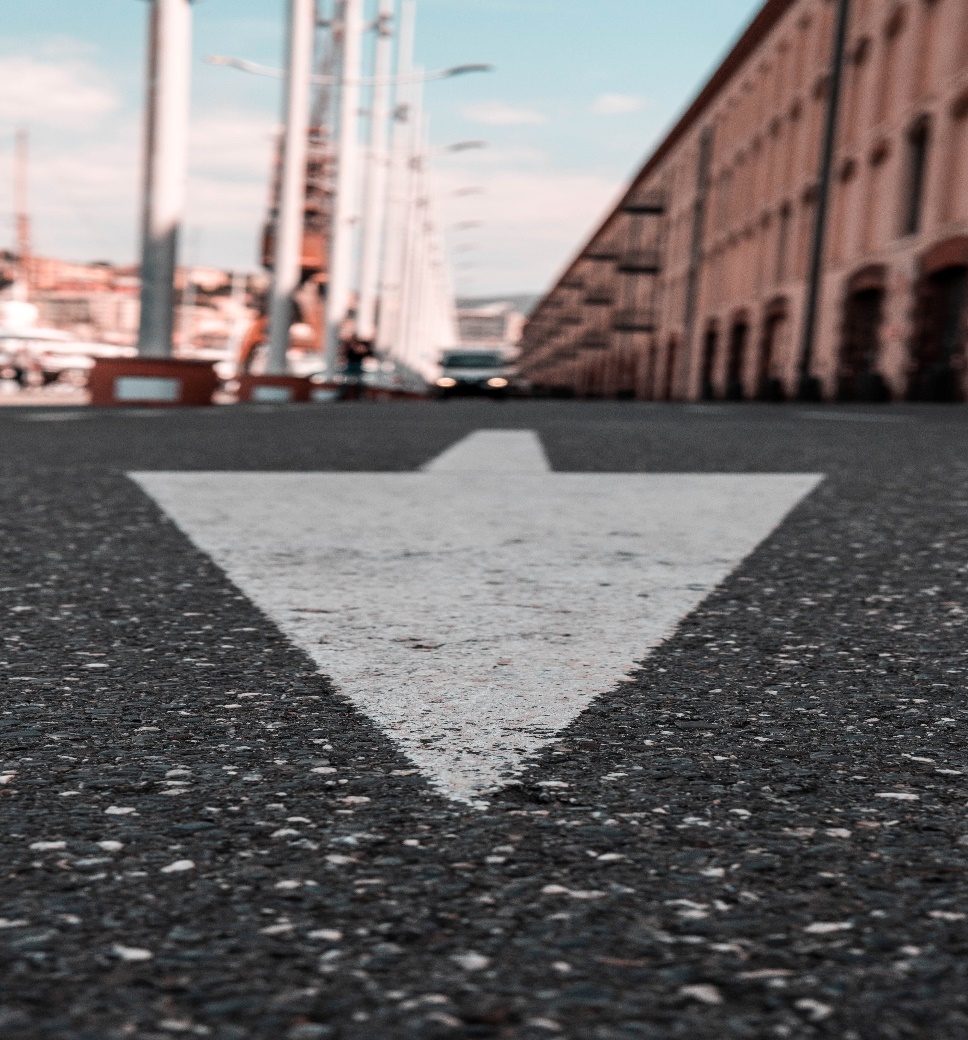 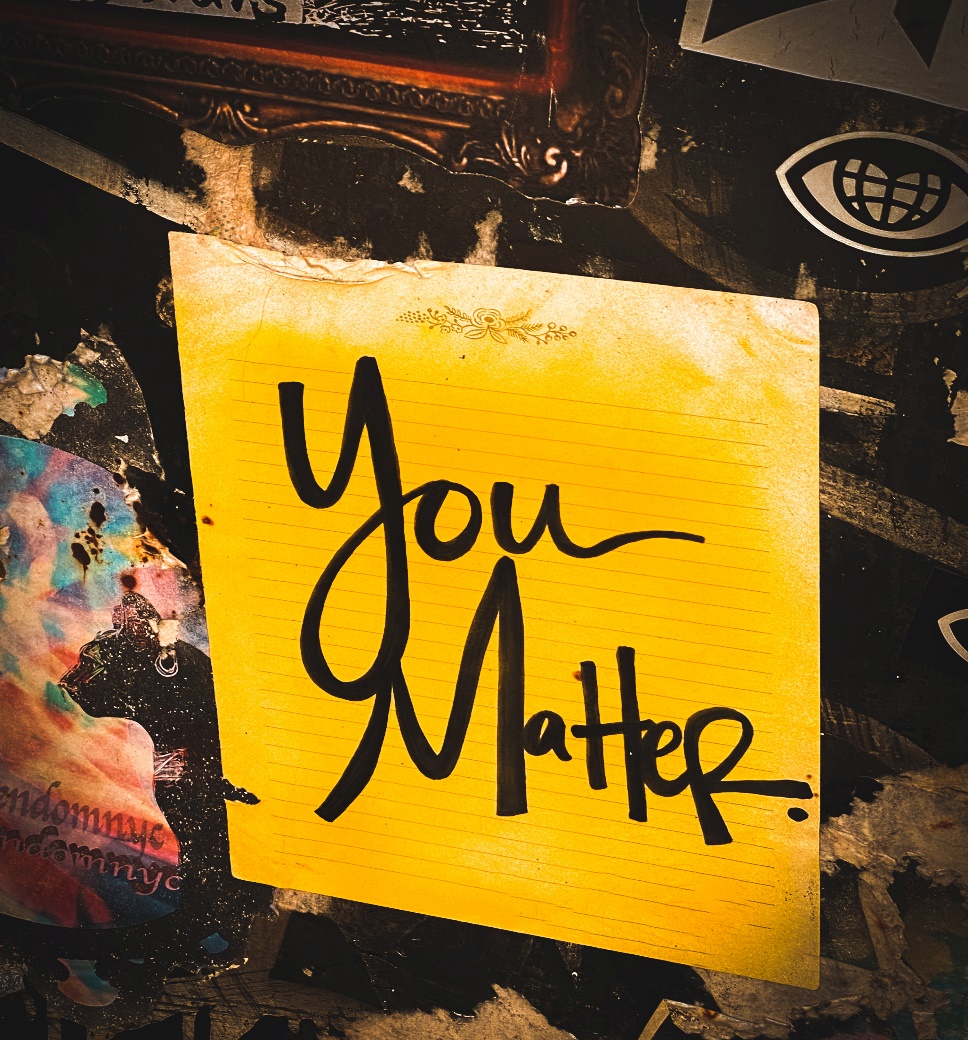 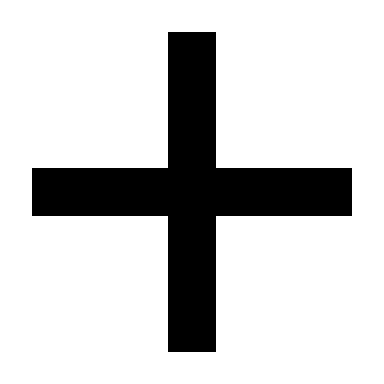 Behavior
Values
[Speaker Notes: The easiest definition of culture is the values, beliefs, assumptions, ideas of a people+ behavior. There are nuances within a culture but generally there is a cohesive norm about what we think and how we act. And an underlying desire to match those norms or change them. The entirety of ARC focuses on these two things: what are your values (that’s actually in the next module), what are your organization’s collective values, what are your own well-being practices (which are also covered by the rest of ARC), and what are your organization’s collective well-being practices?

This is where a mutually supportive professional community can leverage the power of collective action to make changes. Individually, we may not have much influence to completely shift a culture. But we don’t need to. By definition, organizational culture is a collective thing. So instead, we can contribute to culture change with our day-to-day values and behaviors. We can be intentionally reflective of what our organizational culture is like and how we contribute to it. Is it a rushing river heading to disaster? Or is it quiet and still, with no real motivation or energy? 

So if we paused here to quickly ask ourselves, does our organization have a culture of well-being? To answer that, we need to ask, do we value it and do our behaviors align? If not, then there is something we can do ourselves to help that culture bubble up from our actions.]
Organizational Implementation Climate
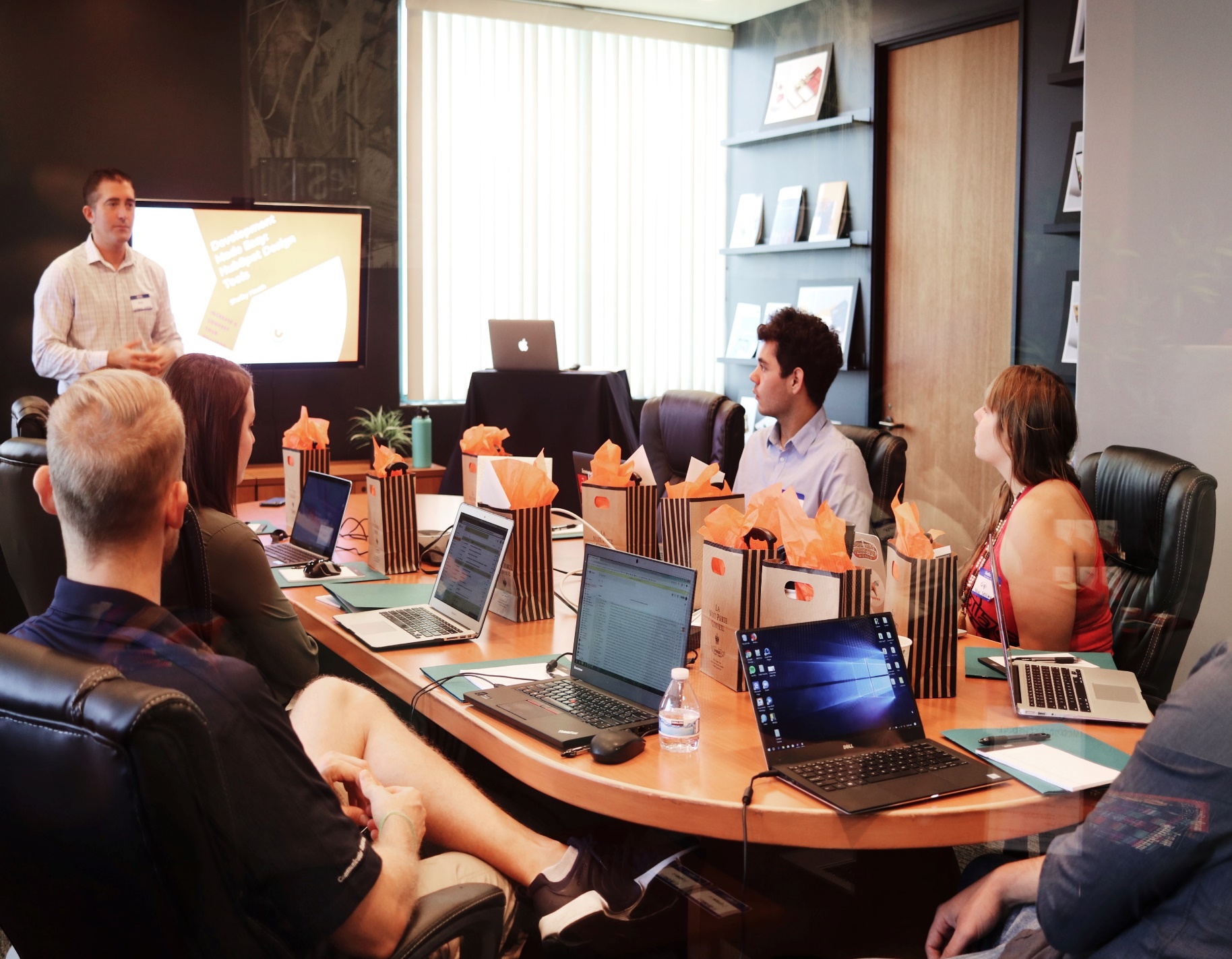 Focus on/Prioritize Work
Educational Support
Rewards
Recognition
Selection for Well-Being
Selection for Openness
[Speaker Notes: That is where climate comes in. If organizational culture is the set of values, beliefs, behaviors, customs and attitudes that govern how people behave within organizations

Then organizational climate is the collective professional perception and feeling of the organizational culture. This is our avenue as professionals to change company culture. 

Let’s make it clear first the difference between the two:

Culture is abstract, considered a determinant of behavior (but not entirely causal as there is some flexibility), and is embedded in beliefs and actions. 

But climate is the actual opinion and attitude of professionals toward their working environment, is heavily influenced by our emotional information (does it feel good to be here?), which means it can also change based on certain stressors (e.g., overburden of a pandemic), is directly linked to the physical environment, and is influential on performance.

It’s through shaping our climate in the short-term that we can shape culture. Implementation climate refers to the collective professional perceptions of an organization’s support of implementation of a thing. In this case, it’s well-being. How well is an organization implementing and supporting well-being according to its very own professionals? There are 6 domains to well-being implementation climate. 4 of them are strictly the purview of leaders and admin. Two of them—prioritization and recognition—are shared responsibilities between leaders and working professionals. 

Prioritization is straightforward. It means that well-being in the workplace is placed on a pedestal of importance and that we do what we can within  our power to focus on it. This can look like suggesting meetings turn into walking meetings, scheduling out 5 every hour for a quick break and breather, hanging reminders in your office for various well-being practices, and so on. The point is that we make it clear to ourselves that this is a priority. And collectively, as others also start to perceive it as a priority, they start to value it as well and behave similarly. And then we can recognize that effort in others. This is the other dimension of well-being implementation climate that professionals have some amount of agency in. Recognition refers to the saliency of social rewards for something—public praise and encouragement. In this case, it’s public praise for well-being practices. Is someone bringing in their own lunch to save money and take care of their health? Praise it. Are they actively trying to find silver linings in their day to bring their attention to good things? Thank them and engage in it. Does someone go out of their way to connect with team members and build cohesion? Honor them. Make it known that we see others trying to build well-being and recognize it. 

This is how we collectively change culture.]
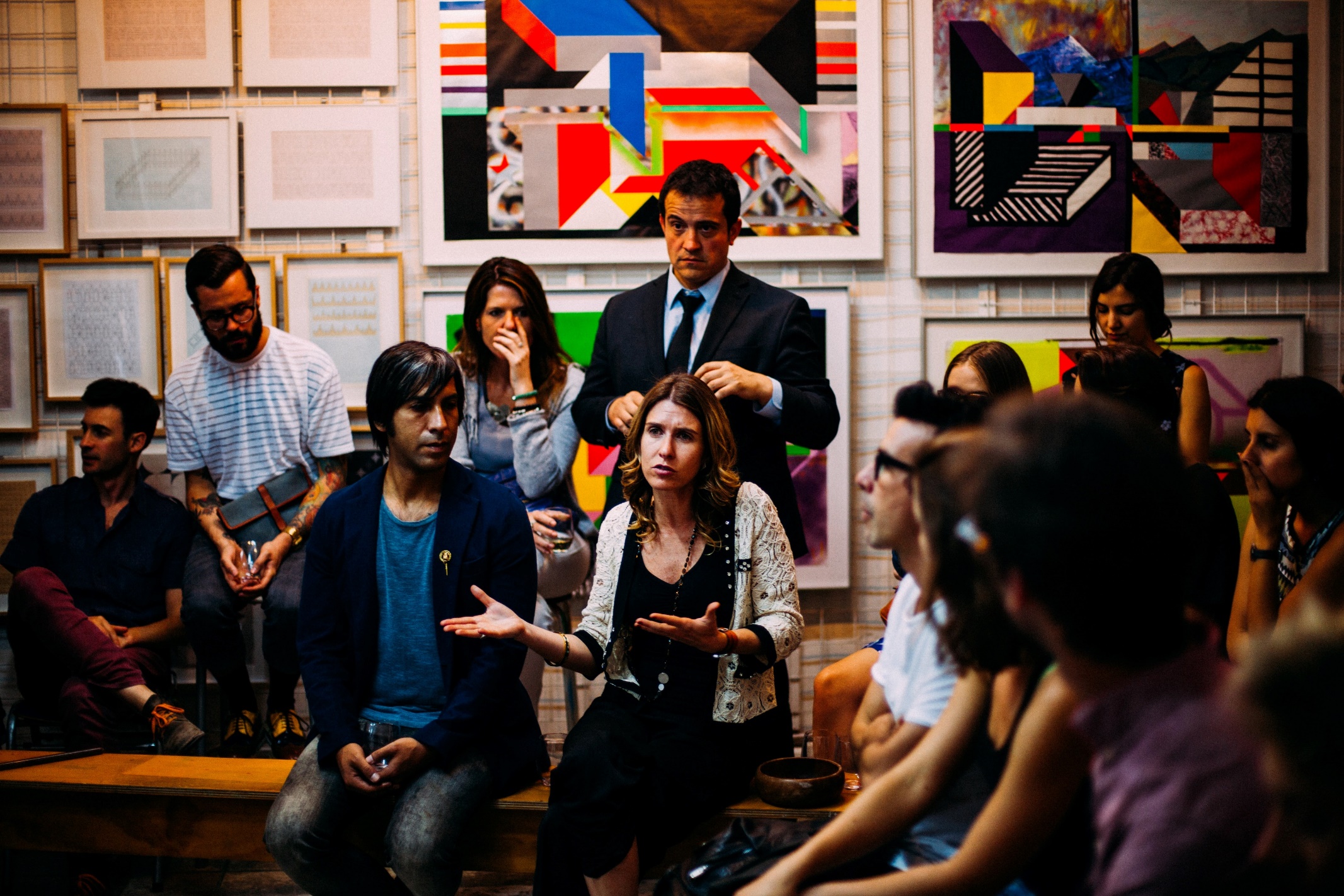 Take Risks
Openness to Feedback
How do we promote psychological safety in healthcare?
Intentional Effort for Collegial Relationships
Regular Demonstration of Fallibility
All Staff have Input
[Speaker Notes: And this gets us to psychological safety in the workplace. Psychological safety has a substantial research backing from the concept’s originator, Amy Edmondson of Harvard, as well as other researchers. It’s mostly been researched in the business and healthcare sectors. The simplest way to define it is:
The belief that one will not be punished, negatively judged, or criticized when they speak up or admit to a shortcoming. It’s about knowing when we need to say something, know what to say, know how to say, and feel like there is space to say it. Without psychological safety—when we feel like we may be punished for voicing opinions or mistakes, cliques develop, collaboration decreases, and productivity decreases. 
How do we promote psychological safety?
Support people to take risks, try new things and make mistakes; admitting mistakes together creates learning opportunities
Create a culture of openness to feedback 
Where people are asking and requesting feedback
Working together on the skills necessary for giving and receiving feedback; what are the skills to do this in a supportive, non-judgmental way and how do you receive feedback
Create intentional opportunities for people to build healthy relationships
Emphasis on adults getting to know one another better
People reserving and protecting space for humility and to admit fallibility (leaders and key decision makers)
Identify shortcomings, recognize opportunities for growth
Modeling that it’s okay to do this, instead of guarding against it
Allowing people to have voice and input
Active process - solicit voice and input]
Organizational well-being is a requirement
“
And you could say, it’s also civil protest. You recognize that situations aren’t working—I feel like I don’t have a voice[…] You are elevating an issue that needs attention and you are doing it in a way that you keep people invested as listeners that way they maybe want to actually do something given their positions of power and influence.

--Dr. Clay Cook
“
[Speaker Notes: That last part is incredibly important. Professionals have the right to demand proper care and support from their organizations. Within healthcare, we give so much time, energy, motivation, and aspirations to a just cause; in turn, we deserve to be supported in all dimensions of well-being. To have psychological safety, our voices need to be heard]
6 Domains of Organizational Well-Being for Clinicians(Sinsky et al., 2020)
[Speaker Notes: In their discussion piece for the National Academy of Medicine, Sinsky and colleagues outlined 6 evidence-based domains and best practices for supporting the well-being of health workers.

The first domain targets Organizational Commitment. This commitment can include things such as adopting principles of well-being, establishing a well-being program, appointing  a chief wellness officer, and/or including measures of workforce well-being within the organization’s strategic plan and data dashboard.

The second domain highlights the importance of using data to measure well-being and burn-out using Workforce Assessment – and including this in the organizations data dashboard or strategic plan.

The third domain outlines steps the Leadership team should engage in to structurally support a healthy work environment.. Actions such as Shared Accountability, Distributed Leadership, Balance of Standardization and Customization, and assigning a Chief Wellness Officer 

The fourth domain outlines how updated Policies impact health workers and create resilient organizations. It is important that leaders periodically reassess its policies and practices and eliminate those that are no longer needed.

The fifth domain emphasizes the Efficiency of Work Environment as a means to clinical excellence. When systems are designed to support reliability and efficiency, the humans within the system can use their cognitive bandwidth and emotional energy for what Cal Newport calls “deep work” [46]. Deep work is defined as “the ability to focus without distraction on a cognitively demanding task”

The sixth and final domain targets Support. Organizations support their workers by giving them the true ability to do their jobs. This happens by creating workflows and structures that foster teamwork, efficiency, and quality of care that  then allowing workers to return safely home with time and emotional energy to engage and connect with family, friends, and community. The second important means of support is by creating a culture of connection at work. We will talk more about connecting meaningfully with others in module five.


(https://nam.edu/organizational-evidence-based-and-promising-practices-for-improving-clinician-well-being/). They outline 6 key domains to support organizational wellness.
Sinsky, C. A., L. Daugherty Biddison, A. Mallick, A. Legreid Dopp, J. Perlo, L, Lynn, and C. D. Smith. 2020. Organizational Evidence-Based and Promising Practices for Improving Clinician Well-Being. NAM Perspectives. Discussion Paper, National Academy of Medicine, Washington, DC. https://doi.org/10.31478/202011a]
Example Interventions to Start
[Speaker Notes: As we said, psychological safety means knowing what to say and how. To help support you in that effort, here are researched-based processes that we encourage all professionals to advocate for. We have some considerations for each process. If you yourself do not feel comfortable bringing these to your leaders, then begin having conversations with your colleagues. Find the person that does feel comfortable talking with leadership and help support them advocate for changes at the organizational level.]
Context Activities
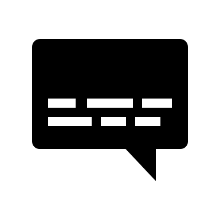 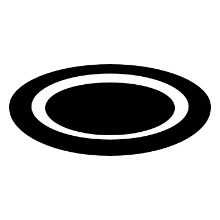 cleaning up your plate
space for vulnerability
[Speaker Notes: We have included two activities that can be completed at the individual level to help foster a supportive culture of well-being.]
Context Activities
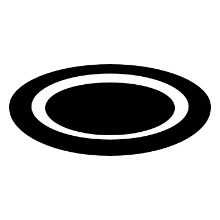 cleaning up your plate
[Speaker Notes: First, the cleaning up your plate activity plate is a tested strategy for helping individuals reflect on their personal overload.]
Context Activities
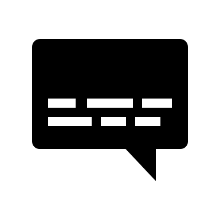 space for vulnerability
[Speaker Notes: The space for vulnerability activity allows for you to practice, in teams or pairs, to elicit and provide feedback in a positive manner.]
Recommendations
Complete activity
[Speaker Notes: We recommend three next steps to take this information and apply it to your own well-being. First, please choose and complete at least one or a combination of the accompanying activities to maintain your practice of supporting a culture of wellbeing. Do these to get familiar with the act of reflecting on our current levels of overload and supporting psychological safety.]
Recommendations
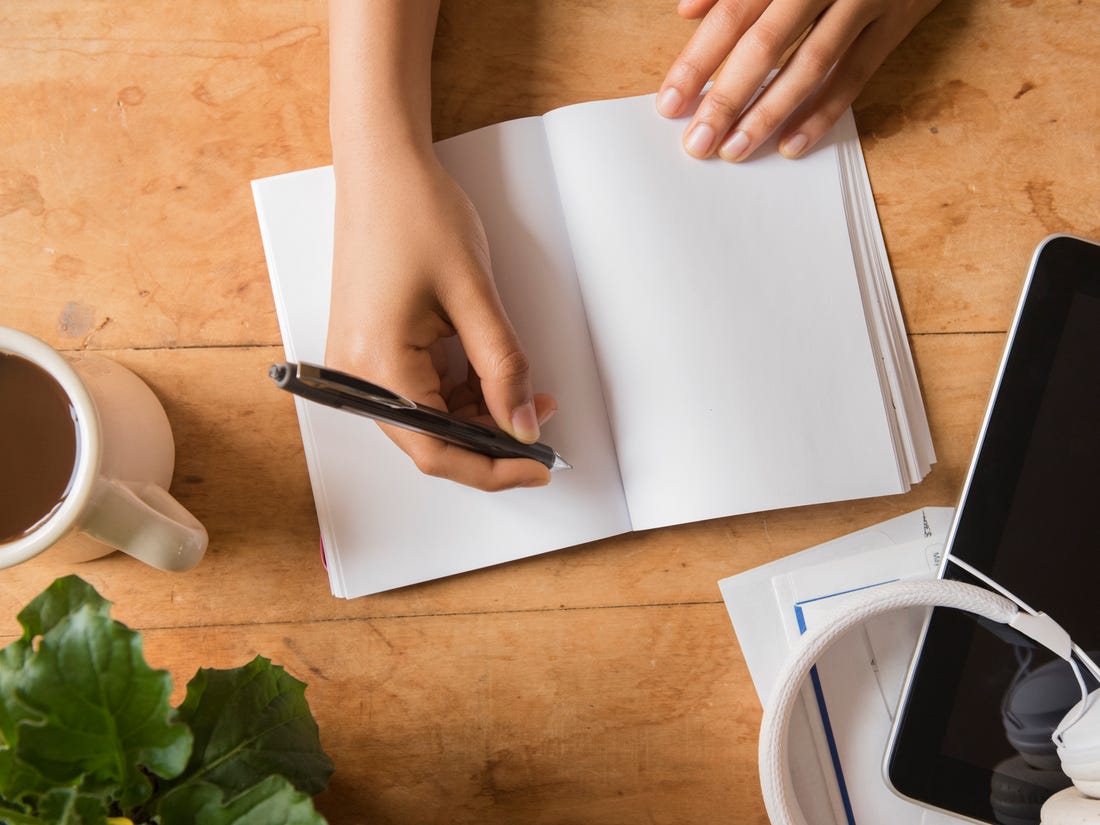 Complete activity
Teach an activity
[Speaker Notes: Our second recommendation is that you take any one of these practices and teach it to your practice partner—whether that is a colleague, spouse, friend, family member. Whoever you selected. Teach them the strategy too, and then work to use the strategy in everyday life. Get practice engaging in safe conversations in your day-to-day life.]
Recommendations
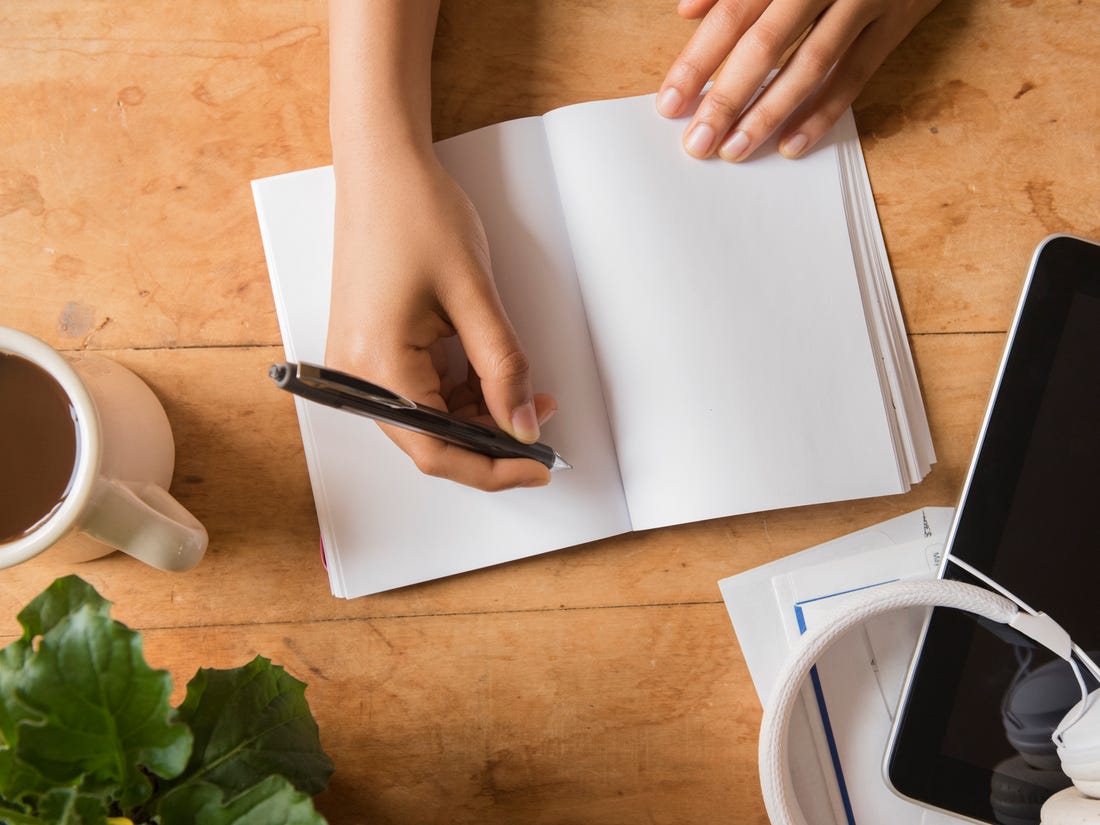 Complete activity
Teach an activity
Create individual action plan
[Speaker Notes: The third and final step is to set an intentional action plan of your own. Action Planning is a critical step whenever we try to start something new. It helps us identify our barriers, our strengths, and how we can recover from setbacks when they inevitably happen.  

Thank you again for watching and engaging with this lesson. Take care.]